Ильф - Петров
LUCIE ŘEHOŘKOVÁ
ИЛЬФ - ПЕТРОВ
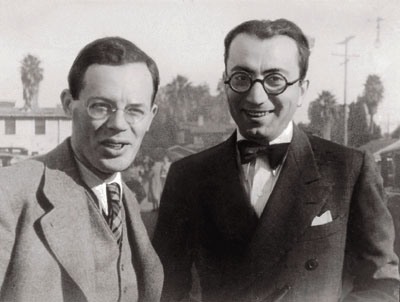 Ильф и Петров — советские писатели-соавторы Илья Ильф (настоящее имя — Илья Арнольдович Файнзильберг; 1897—1937) и Евгений Петров (настоящее имя — Евгений Петрович Катаев; 1902—1942).
Они уроженцы из Одессы.
В 1925 году они впервые встретились в Москве.
Писатели-сатирики, авторы романов, рассказов, фельетонов и очерков, написанных совместно.
ИЛЬФ - ПЕТРОВ
Илья Ильф
Илья Ильф родился в семье банковского служащего и в 1913 году окончил техническую школу. 
С тех пор он последовательно работал в чертежном бюро, на телефонной станции, на авиационном заводе и на фабрике ручных гранат.
После этого был статистиком, редактором юмористического журнала "Синдетикон", в котором писал стихи под женским псевдонимом, бухгалтером и членом Президиума Одесского 
     союза поэтов. 
В 1923 году И. Ильф приехал
     в Москву, где работал 
     литератором  в газетах и 
     юмористических журналах.
Умер от туберкулеза.
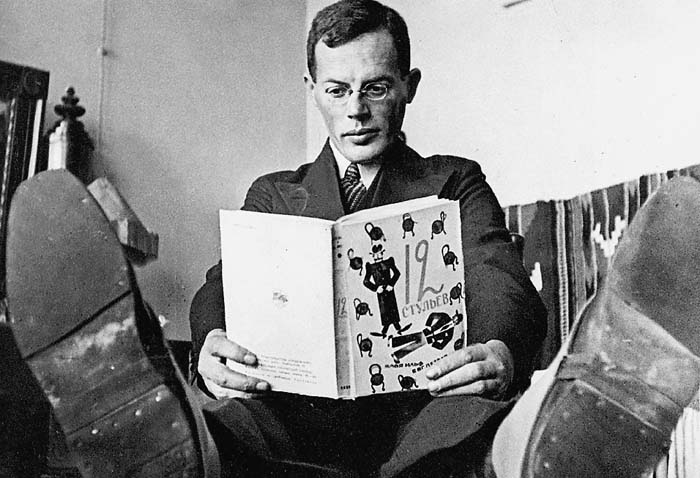 ИЛЬФ - ПЕТРОВ
Евгений Петров 
Родился в семье преподавателя и в 1920 году окончил классическую гимназию.
Он работал корреспондентом Украинского телеграфного агентства, после того три года работал инспектором уголовного розыска.
Первым его литературным произведением был протокол Смотр трупа неизвестного мужчины. 
В 1923 году Петров переехал в Москву, 
     чтобы продолжить свое образование и 
     занимался журналистикой. Фельетоны 
     Петрова печатались и 
     в "Гудке".
Работал в газетах и 
     юмористических журналах. 
Выпустил несколько книжечек 
     юмористических рассказов.
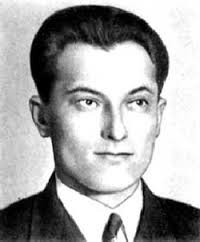 ИЛЬФ - ПЕТРОВ
"Двенадцать стульев"  
Их первое произведение, было написано в 1927 году в Москве. В таких случаях авторов обычно спрашивают, как это они пишут вдвоем - - днём и ночью, азартно, запойно, не щадя себя. Было публиковано в 1928 году в журнале "30 дней".
Жанр — остросатирический роман-фельетон. У романа есть продолжение — «Золотой телёнок»
Центральные персонажи:
Остап Бендер — великий комбинатор, технический директор концессии; 28 лет.
Ипполит Матвеевич Воробьянинов («Киса») — бывший предводитель дворянства; работник ЗАГСа в уездном городе N; «гигант мысли, отец русской демократии и особа, приближённая к императору»; 52 года.
Отец Фёдор (Востриков) — священник, главный конкурент «концессии»
ИЛЬФ - ПЕТРОВ
Другие произведения:
Светлая личность – сатирическая повесть
Необыкновенные истории из жизни города Колоколамска - гротескная новелла
1001 день, или Новая Шахерезада - гротескная новелла
Золотой теленок – роман
Одноэтажная Америка

Киносценарии Петрова:
Воздушный извозчик
Антон Иванович сердится
Музыкальная история
ИЛЬФ - ПЕТРОВ
Открыток: Двенадцать стульев

ГЛАВА 1. БЕЗЕНЧУК И "НИМФЫ"
     В уездном городе N было так много парикмахерских заведений
и бюро  похоронных  процессий,  что  казалось,  жители   города
рождаются  лишь  затем,  чтобы  побриться,  остричься, освежить
голову вежеталем и сразу же умереть. А на самом деле в  уездном
городе  N  люди  рождались,  брились  и умирали довольно редко.
Жизнь города N была тишайшей. Весенние вечера были  упоительны,
грязь  под  луною сверкала, как антрацит, и вся молодежь города
до  такой  степени  была   влюблена   в   секретаршу   месткома
коммунальников, что это мешало ей собирать членские взносы.
     Вопросы  любви  и  смерти не волновали Ипполита Матвеевича
Воробьянинова, хотя этими вопросами по  роду  своей  службы  он
ведал  с  девяти  утра  до  пяти вечера ежедневно с получасовым
перерывом для завтрака.



https://www.youtube.com/watch?v=RhlPZuPmOS8